JobElo [JobNow]
Intercept – study visit to Luxembourg – 26 September 2022
JobElo
The program has been created in 2013 before the European Youth guarantee was put in place later in 2014.
The JobElo programme offers young people without qualifications a chance to enter into the labour market and/or access an apprenticeship. The programme explicitly targets young people who did not not complete secondary school. 
It offers them an integrated programme of professional orientation and the possibility to obtain work experience and gain qualifications.
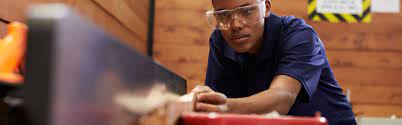 Intercept – study visit to Luxembourg – 26 September 2022
„step-by-step“ approach
The programme is run by the PES and the Centre of Social-Professional Orientation (COSP) in close collaboration with the Ministry of Education, Children and Youth. 
It consists of four stages: 
workshops 
internship
subsidised employment
apprenticeship (vocational education)
A particularity of this scheme is the possibility for those participants, who did not achieve lower secondary education level, to raise their education level in order to be allowed to enter apprenticeship (completing lower secondary school level is a precondition for starting an apprenticeship).
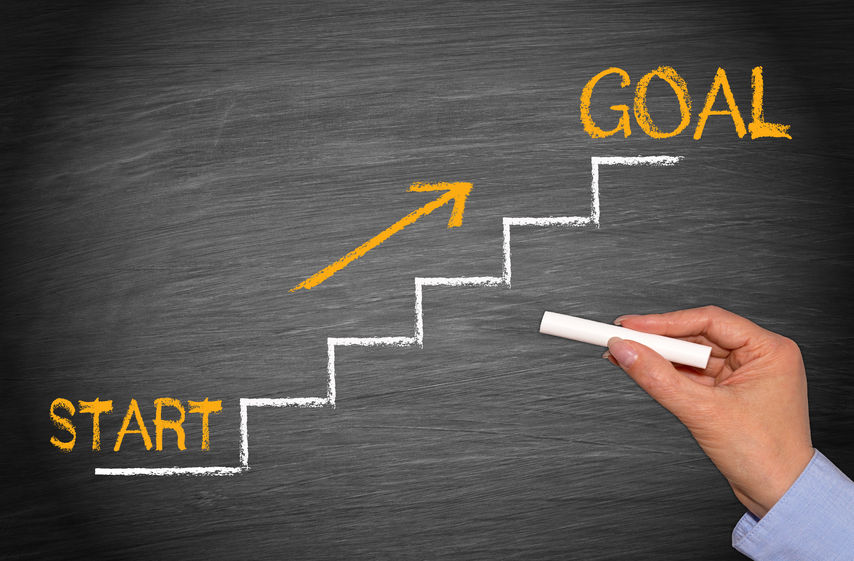 Intercept – study visit to Luxembourg – 26 September 2022
Steps in the JobElo scheme
8 weeks / group activity
4 weeks
12 month
2 – 3 years
apprenticeship
Intercept – study visit to Luxembourg – 26 September 2022
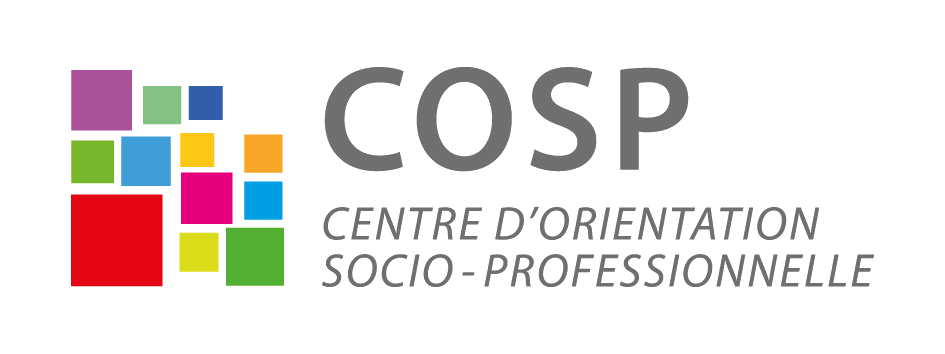 During the 8 weeks of workshops young participants are accompanied throughout the process by a team of job counsellors and social workers on site. 
The team gathers information on the young people’s skills and interests at an early stage of the programme, helping them to define their individual trajectories in close cooperation with partner organisations, as well as employers. 
After completion of the process participants can still rely on COSP staff for support for the next steps of the programme.
Intercept – study visit to Luxembourg – 26 September 2022
Internship
The next step is a one-month internship to help participants find out more about a specific profession.
COSP counsellors identify problems or questions that participants may have during this initial transition to working life. 
If the internship does not lead to a subsidised work contract, another internship can be organised.
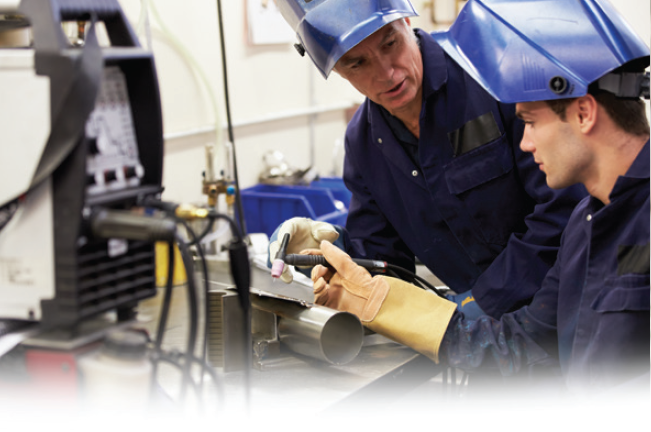 Intercept – study visit to Luxembourg – 26 September 2022
Subsidised employment (ALMP)
If both the young person and the employer are satisfied and want to continue working together, they sign a subsidised employment contract for 12 months. 
The young person receives the social minimum wage. The employer provides on-the-job training and receives a reimbursement of 75 % of the salary paid and 100 % of the social security contribution. 
In the case where the young person requires further qualifications to access an apprenticeship, he or she follows special classes on a weekly basis (3 days/w on the job and 2 days/w in school).
Intercept – study visit to Luxembourg – 26 September 2022
After completion of the ALMP
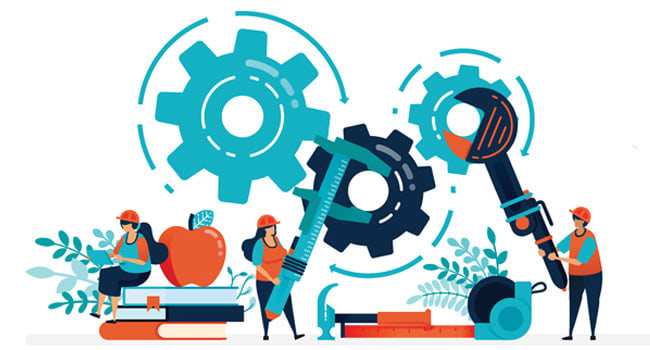 At the end of the programme, young people are in a position to apply for an apprenticeship or a long- or short-term working contract. Some may also decide to re-enter school to gain further qualifications.
The programme team at the PES provides ongoing support for the participants of the programme after they find an apprenticeship or employment opportunities.
Intercept – study visit to Luxembourg – 26 September 2022
Some Figures
Since the beginning of the programme in 2013 more than 1500 young people participated.
Since 2013 more than 500 young people completed the step of the subsidised employment.
Since 2013 more than 150 young people have started an apprenticeship after completion of the subsidised employment.

Participants can stop the programme at any stage of the process to take up employment, apprenticeship or return to school.
Intercept – study visit to Luxembourg – 26 September 2022
Another ongoing project with ADEM and COSP
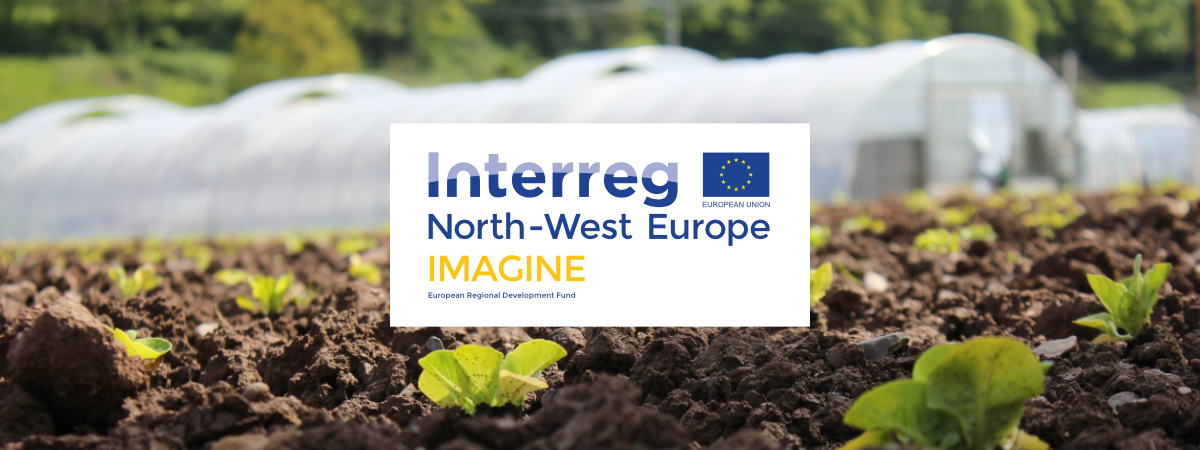 Intercept – study visit to Luxembourg – 26 September 2022
IMAGINE
IMAGINE aims to tackle unemployment by creating sustainable job prospects in the horticultural sector for people aged 18-34 with low-skills who are not in education, employment or training (NEET).
As part of the INTERREG "IMAGINE" project (2019-2023), the Lycée Technique Agricole (LTA) and the Forum pour l'Emploi (FPE), in collaboration with ADEM and COSP, offers a seven-month training programme in market gardening, dedicated to young people who currently are not in education, employment or training (NEETs).
Convinced of the “integrating” and “healing” power of workingwith the soil and plants in the context of market gardening, the project in Luxembourg focused on the most vulnerable groups in our society - people with disabilities - who often face more problems to find their place in our hectic world.
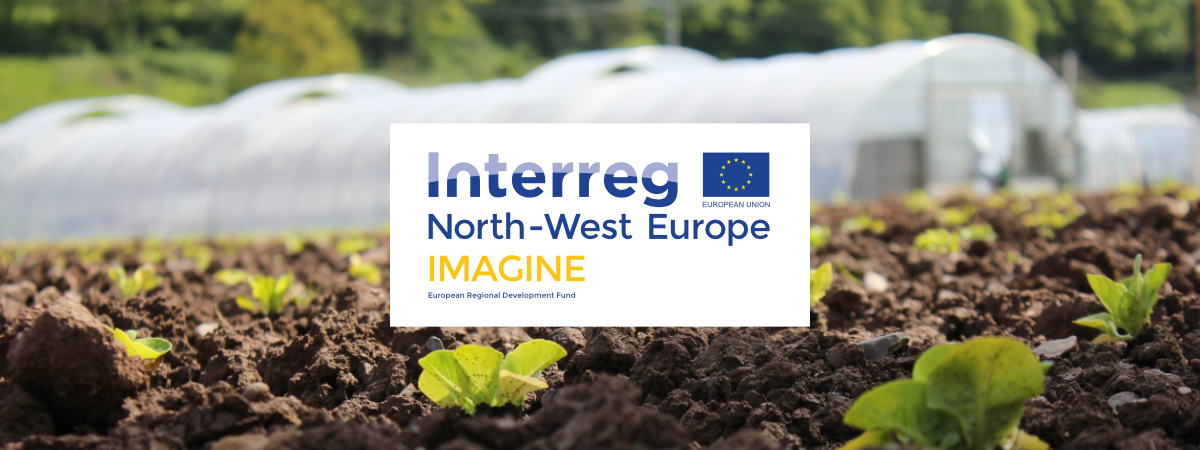 Intercept – study visit to Luxembourg – 26 September 2022